Finance | Procurement insight acceleration
Microsoft 365 Copilot for Finance
Extend
Supply chain costs
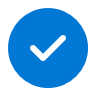 Value benefit
KPIs impacted
Cost savings
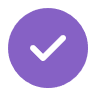 1. Collaborative document review
2. Prepare for a meeting
3. Efficient meeting summaries
Utilize Copilot for Finance in Excel to check for spending variances versus product deliverables.
In Outlook, use Copilot for Finance to display information about prior contracts and supplier payments to be confident you are negotiating with the latest info.
In the Supplier meetings, use Copilot in Teams to summarize agreements on deliverables and capabilities. Next, assign a rating based on established criteria.
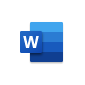 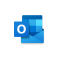 Copilot in Outlook 
+Copilot for Finance Preview
Copilot in Word
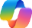 Copilot Chat2
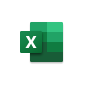 Copilot in Excel
+Copilot for Finance Preview
Benefit: Streamline contract review processes, Reduce manual effort, and ensure compliance.
Benefit: Simplify the process of finding customer information to prepare for a meeting.
Benefit: Improve meeting efficiency, capture essential points, and facilitate follow-up actions.
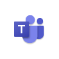 Copilot in Teams
5. Customized process documentation
4. Interactive brainstorming
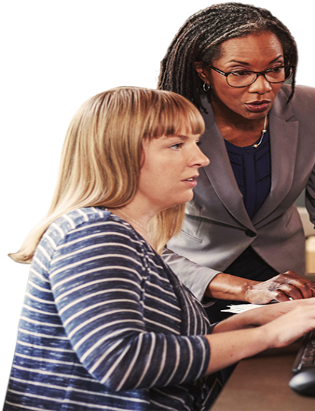 Use Copilot in Word to generate new supplier contract terms and recommendations for updated preferred vendor lists.
Have Copilot search data from contracts, meetings and emails to create a table of various suppliers organized by service delivered with a detailed assessment.
Benefit: Standardize procedures, reduce errors, and empower team members with comprehensive reference material.
Benefit: Boost creativity, foster collaboration, and generate innovative solutions.